ICG/PTWS WG3 September 2024
PTWS WORKING GROUP 3 
ON DISASTER RISK MANAGEMENT AND PREPAREDNESS (WG 3)
WELCOME & INTRODUCTIONS
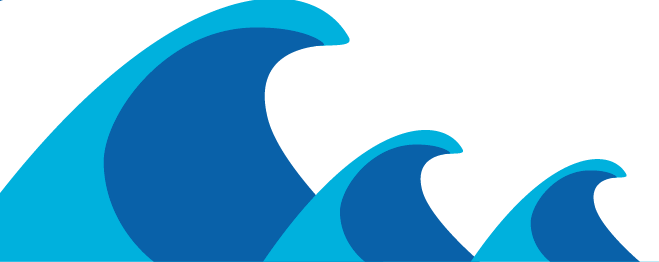 Chair:  Ashleigh Fromont, NZ NEMA
Vice Chair: Laura Kong, ITIC
ICG/PTWS WG3 September 2024
AGENDA

1. Welcome 
2. Discussion on Terms of Reference Items
	What activities can we share?
	Where can we provide support or take action?
3. Summary & Prioritisation of Actions
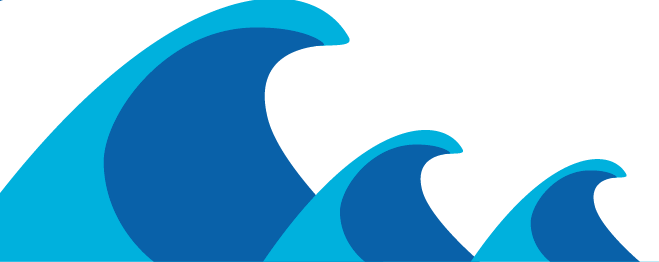 ICG/PTWS WG3 September 2024
Status of Actions & Decisions – ICG/PTWS-XXX
ICG/PTWS-XXX in September 2023 decided to continue  Working Group Three to facilitate and coordinate efforts relating to Disaster Risk Management and Preparedness within the ICG/PTWS (ICG/PTWS-XXX.1) 

The Working Group has the following Terms of Reference:

In collaboration with TOWS TT DMP, and organisations such as UNDRR, support the exchange of experiences and information on risk reduction and preparedness actions, and matters related to disaster management 
Promote preparedness in coastal communities through education and awareness products and campaigns
Facilitate SOP training across regions to strengthen emergency response capabilities of Member States and their DMOs.
Develop and promote best practice preparedness material, programmes, and assessment tools
Develop and promote tsunami risk reduction theory and practice
Support the ITIC of the ICG.
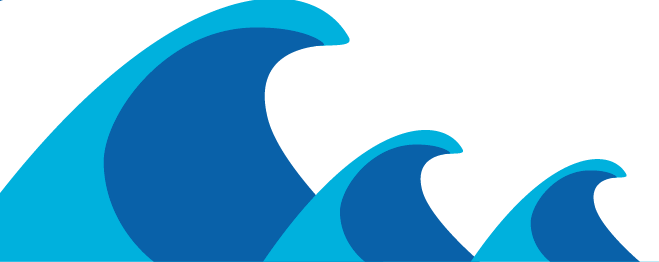 ICG/PTWS WG3 September 2024
1. Support Exchange of experiences and information on risk reduction and preparedness actions
Task Team Disaster Management Preparedness Report Back	

The Chair of WG3 and Director ITIC attended the TOWS Task Team DMP & TOWS WG-XVII meetings in February 2024.  Here they primarily discussed the Tsunami Ready Equivalency guidance, and led discussion for text in Tsunami Ready signage for locations that may be at risk of tsunami but may not feel earthquake shaking. 

In the next period, TOWS TT-DMP will be working on: 
Development of KPIs for the relevant sections of the Ocean Decade Tsunami Programme – Research, Development and Implementation Plan to monitor progress
Explore requirements and existing methods to warn people with disabilities and underserved communities. 
Consider the ICG/IOTWMS approach of establishing National Tsunami Ready Focal Points for other ICGs
Consider the introduction of a Tsunami Ready Evaluation Form in other ICGs (currently in ICG/CARIBE EWS)
Follow up on progress of Making Cities Resilience 2030 ISO Requirements 
Explore the possibilities of implementing ISO22328-3 for large scale private sector ‘Tsunami Ready’
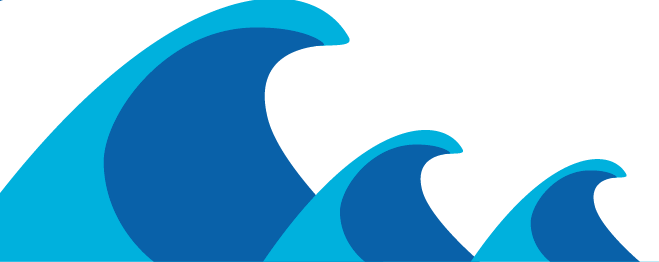 Please see full recommendation in the TOWS-WG-XVII report
ICG/PTWS Steering Committee September 2024
Task Team Disaster Management Preparedness Report Back Cont.
Progress on Tsunami Ready implementation was presented at the TOWS TT-DMP and TOWS-WG-XVII. 

The Group noted “the progress made by ICG/PTWS concerning exploring mechanisms of how to include national tsunami preparedness and readiness programmes and initiatives in the UN Ocean Decade Programme, and that the Tsunami Ready Equivalency Approach framed under similar initiatives seeks to enable reporting on tsunami preparedness in a  manner compatible with the TRRP”

And recommended that ICG/PTWS Task Team Tsunami Ready share the ICG/PTWS guidance on Tsunami Ready Equivalency for further consideration by TT-DMP, as a potential mechanism for reporting toward this goal;

		The Groups also requested that the Secretariat, led by TICs, develop and share a 			Tsunami Ready Toolkit to assist Member States with implementation, such as 			standard procedure for the submission of an application, and clarification on the 			definition of ‘community’  .              


 Please see full recommendation in the TOWS-WG-XVII report.
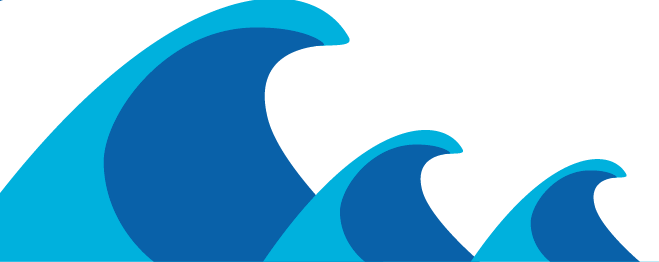 ICG/PTWS WG3 September 2024
1. Support Exchange of experiences and information on risk reduction and preparedness actions
Any activities to report?



What our opportunities for future action?
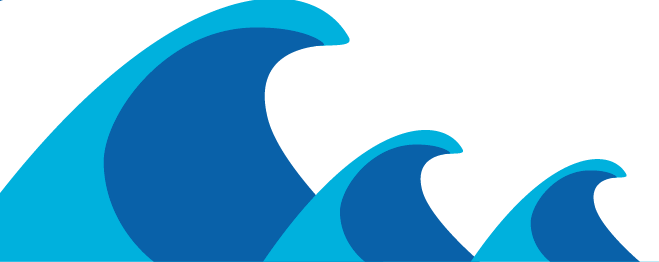 ICG/PTWS WG3 September 2024
2. Promotion of preparedness in communities [education and awareness campaigns]
Any activities to report?



What our opportunities for future action?
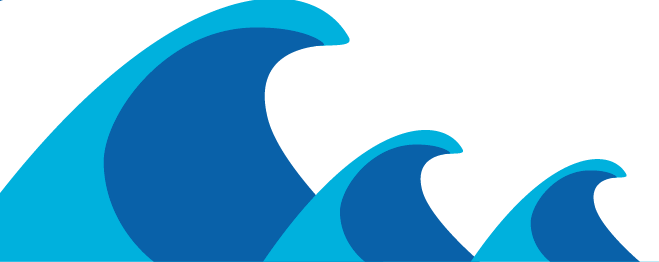 ICG/PTWS WG3 September 2024
3. SOP Training
Any activities to report?



What our opportunities for future action?
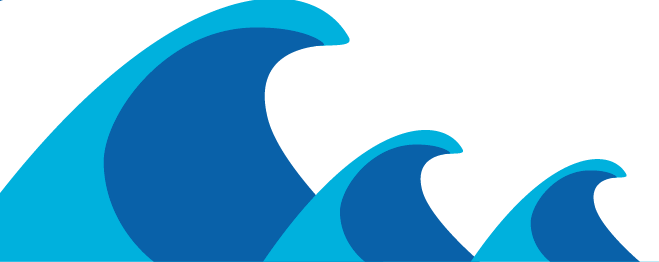 ICG/PTWS WG3 September 2024
COFFEE BREAK
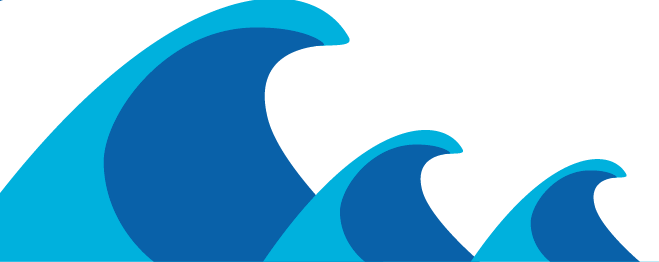 ICG/PTWS WG3 September 2024
4. Best Practice preparedness material & assessment tools
Any activities to report?



What our opportunities for future action?
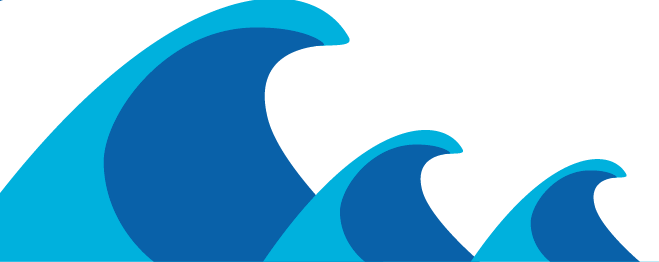 ICG/PTWS WG3 September 2024
5. Tsunami risk reduction theory and practice
Any activities to report?



What our opportunities for future action?
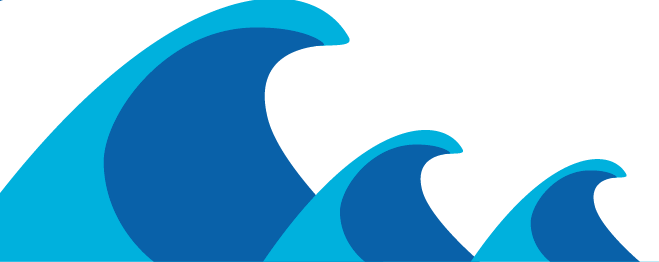 ICG/PTWS WG3 September 2024
6. Support to the ITIC
Any activities to report?



What our opportunities for future action?
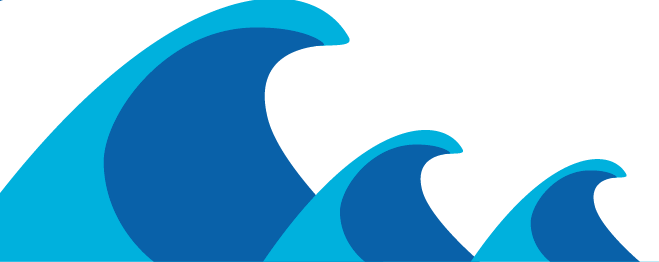 ICG/PTWS WG3 September 2024
6. Summary & Prioritisation of Actions
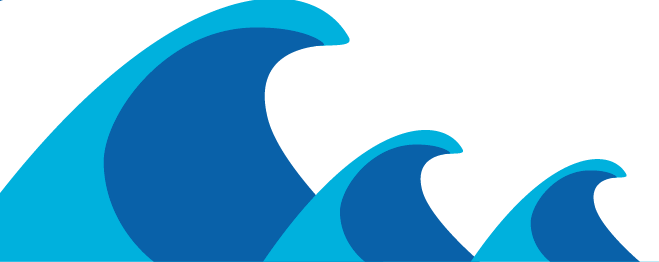